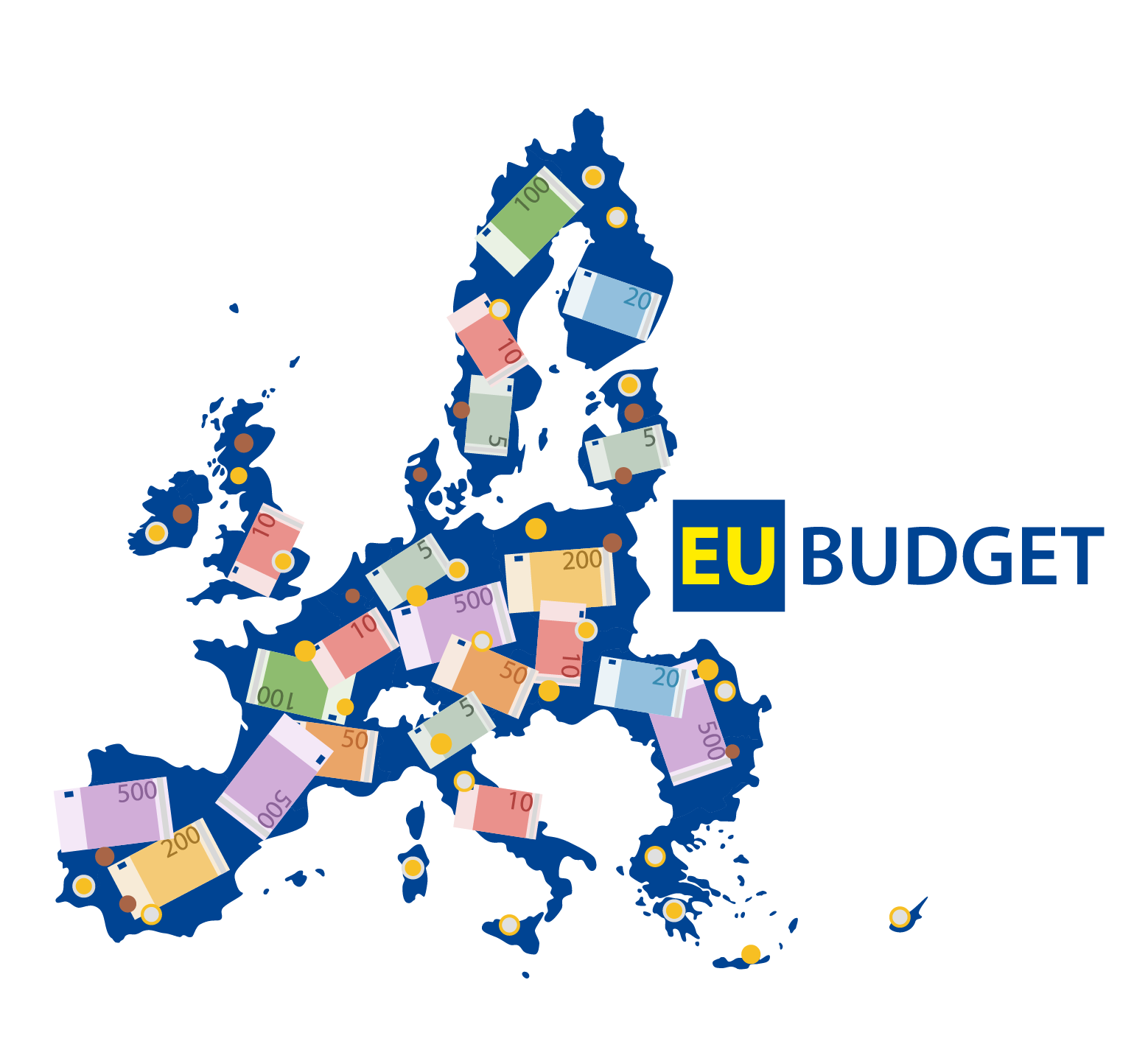 ORÇAMENTO DA UE							EPERSPETIVASFINANCEIRAS
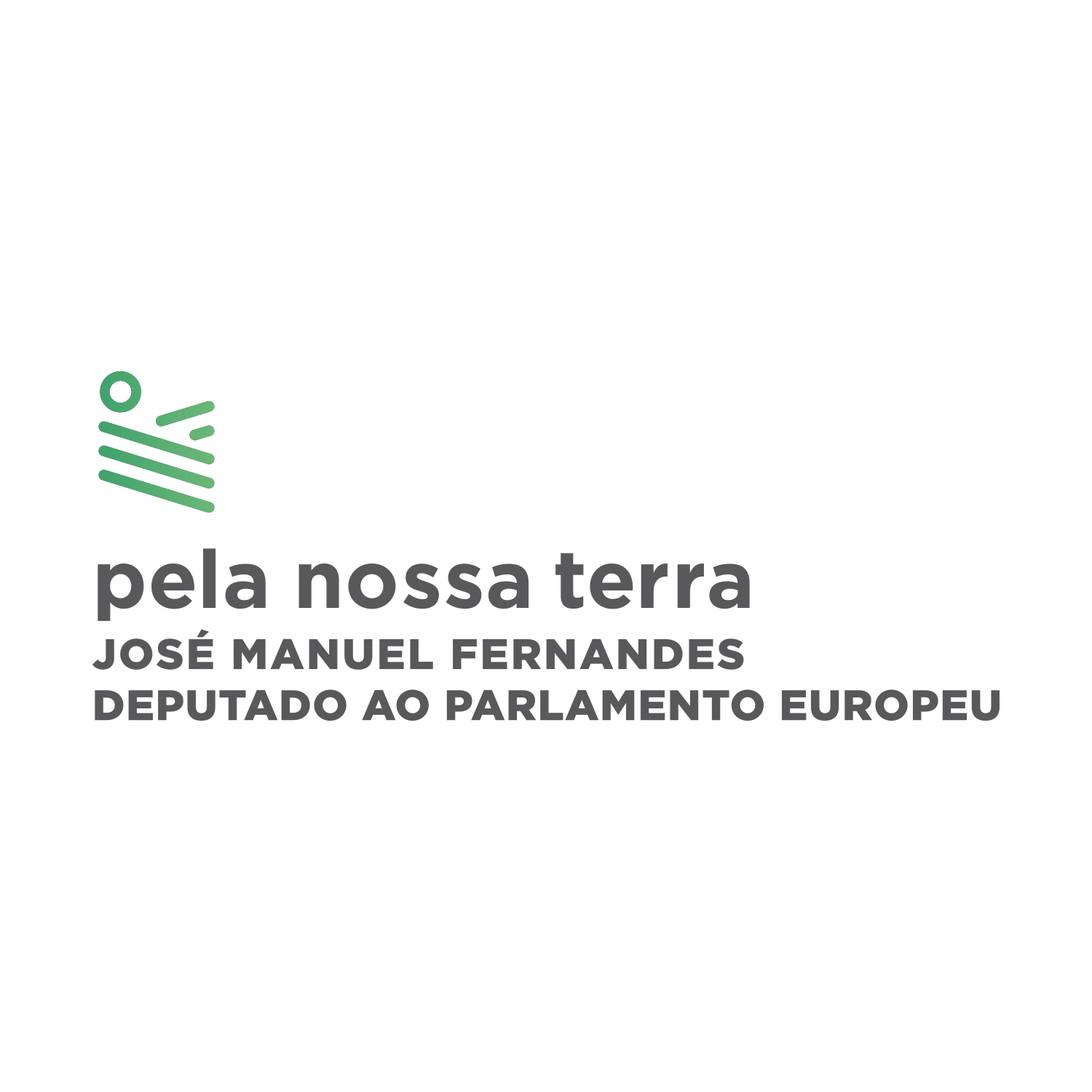 facebook.com/jmfernandes.eu
ATUAL MODELO DE FINANCIAMENTO
Receitas e despesas limitadas por:
Tratados
Limite máximo de recursos próprios(1,24% do RNB-UE para pagamentos)
Quadro Financeiro Plurianual
2
[Speaker Notes: As receitas e despesas orçamentais da UE estão limitadas


Pelos Tratados - o orçamento comunitário não pode estar em situação de défice

Por um limite máximo dos recursos próprios -  1,24% do RNB da União para pagamentos efectuados a partir do orçamento comunitário (cerca de 293 euros por cidadão da UE)

Por um Quadro Financeiro Plurianual

Nota: A carta dos seis assinada em Dezembro de 2003 , pela
Alemanha, França, Reino Unido, Áustria, Suécia, Holanda, propôs
1% do PIB como limite do orçamento.]
ARQUITETURA FINANCEIRAAPÓS O TRATADO DE LISBOA
Alterações:
Quadro Financeiro Plurianual (QFP)
Processo orçamental anual
3
[Speaker Notes: O Tratado de Lisboa introduziu alterações substanciais na arquitectura financeira da EU, sobretudo no que respeita:

Quadro Financeiro Plurianual (QFP)
Processo orçamental annual]
ARQUITETURA FINANCEIRAAPÓS O TRATADO DE LISBOA
QFP torna-se um acto:
Juridicamente vinculativo
Adotado pelo Conselho por unanimidade
Após parecer favorável doParlamento Europeu (PE)
4
[Speaker Notes: O QFP torna-se um acto:

Juridicamente vinculativo
Adoptado pelo Conselho por unanimidade
Após parecer favorável do Parlamento Europeu (por maioria dos membros que o compõem)]
ARQUITETURA FINANCEIRAAPÓS O TRATADO DE LISBOA
No processo orçamental anual:
PE e Conselho passam a sercorresponsáveis
Acaba a distinção entre despesas obrigatórias e não obrigatórias
Uma única leitura para definir posição,em caso de desacordo é convocado o Comité de Conciliação
5
[Speaker Notes: No orçamento anual, o Parlamento e o Conselho passam a ser co-responsáveis por todas as despesas da EU sobre as quais decidem conjuntamente

Acaba a distinção entre despesas obrigatórias e despesas não obrigatórias.

Cada Instituição disporá apenas de uma leitura para definir a sua posição, após o que, caso os dois ramos da autoridade orçamental não cheguem a acordo, é convocado um Comité de Conciliação (CC)]
MODELO DE FINANCIAMENTODO ORÇAMENTO DA UE
Receitas:
Recursos próprios tradicionais (RPT)
Recurso baseado no IVA
Recurso baseado no RNB
6
[Speaker Notes: Receitas
Recursos próprios tradicionais (RPT). 
O recurso baseado no imposto sobre o valor acrescentado (IVA)
O recurso baseado no RNB]
MODELO DE FINANCIAMENTODO ORÇAMENTO DA UE
38.8%
7
[Speaker Notes: Contribuições de França e Alemanha
A contribuição da França - 7,5% das suas receitas fiscais
A contribuição da Alemanha - 10% das suas receitas fiscais
França e Alemanha representam 36% do financiamento do orçamento comunitário.]
ESTRATÉGIA EUROPA 2020
3 OBJETIVOS
7 INICIATIVAS EMBLEMÁTICAS
+
INICIATIVASDOS MEMBROS
5 OBJETIVOS PARA 2020
Emprego 
I&D e inovação 
Alterações climáticas e energia 
Educação 
Pobreza e exclusão social
Crescimento Sustentavel
Crescimento Inteligente
Crescimento Inclusivo
Agenda Digital para a Europa   
União da Inovação   
Juventude em movimento     
Uma Europa eficiente em termos de recursos   
Uma política industrial para a era da globalização       
Agenda para Novas Competências e Empregos 
Plataforma europeia contra a pobreza
8
[Speaker Notes: 3 Objectivos:
Crescimento Sustentavel
Crescimento Inteligente
Crescimento Inclusivo
7 iniciativas emblemáticas:
Agenda Digital para a Europa   
União da Inovação   
Juventude em movimento     
Uma Europa eficiente em termos de recursos   
Uma política industrial para a era da globalização       
Agenda para Novas Competências e Empregos 
Plataforma europeia contra a pobreza 
+ iniciativas dos estados membros


5 OBJECTIVOS PARA 2020

1. Emprego 
-aumentar para 75% a taxa de emprego na faixa etária dos 20-64 anos
2. I&D e inovação 
-3% do PIB da UE deve ser investido em I&D 
3. Alterações climáticas e energia 
Redução em 20% das emissões de gases com efeito de estufa)
obter 20% da energia a partir de fontes renováveis 
- aumentar em 20% a eficiência energética 
4. Educação 
-reduzir as taxas de abandono escolar para níveis abaixo dos 10% 
-40 % das novas gerações devem dispor de um diploma de ensino superior
5. Pobreza e exclusão social 
- 20 milhões de pessoas devem deixar de estar sujeitas ao risco de pobreza]
METAS 2020 – UE E PORTUGAL
9
[Speaker Notes: 5 OBJECTIVOS PARA 2020

1. Emprego 
-aumentar para 75% a taxa de emprego na faixa etária dos 20-64 anos
2. I&D e inovação 
-3% do PIB da UE deve ser investido em I&D 
3. Alterações climáticas e energia 
Redução em 20% das emissões de gases com efeito de estufa)
obter 20% da energia a partir de fontes renováveis 
- aumentar em 20% a eficiência energética 
4. Educação 
-reduzir as taxas de abandono escolar para níveis abaixo dos 10% 
-40 % das novas gerações devem dispor de um diploma de ensino superior
5. Pobreza e exclusão social 
- 20 milhões de pessoas devem deixar de estar sujeitas ao risco de pobreza]
QFP2014 – 2020
Valor acrescentado
Qualidade da despesa
Flexibilidade
Concentração de fundos
Ênfase nos resultados
Simplificação da execução
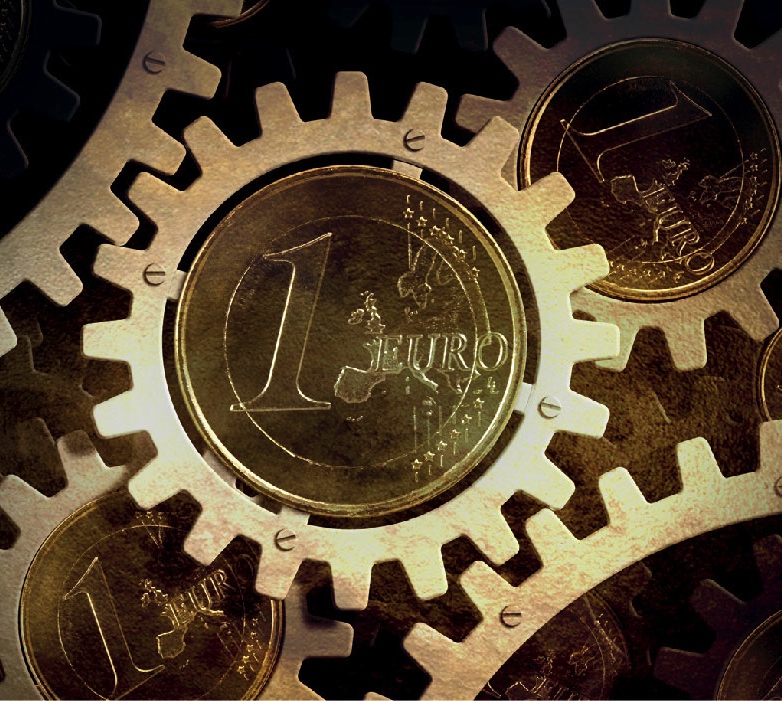 10
[Speaker Notes: QFP 2014-2020
Valor acrescentado
Qualidade da despesa
Flexibilidade
Concentração de fundos
Ênfase nos resultados
Simplificação da execução]
QFP E ALTERAÇÕES CLIMÁTICAS
20%
Do QFP
(pelo menos)
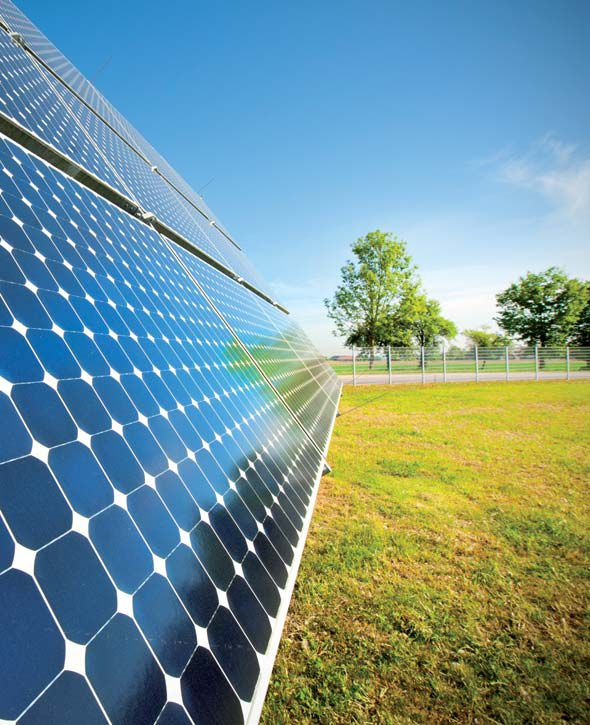 11
[Speaker Notes: Os objetivos em matéria de luta contra as alterações climáticas representarão pelo menos 20% do QFP.]
QFP2014 – 2020
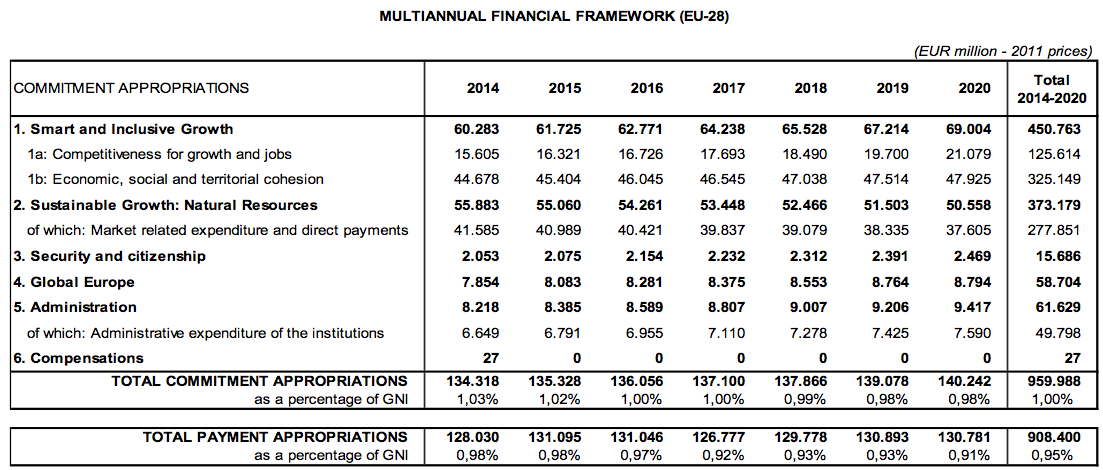 12
POLÍTICA DE COESÃO
272 regiões
Grandes disparidades económicas e sociais
1/4 regiões tem um PIB/habitante inferior a 75% da média - UE 
Objectivo: promoção da convergência e coesão económica e social
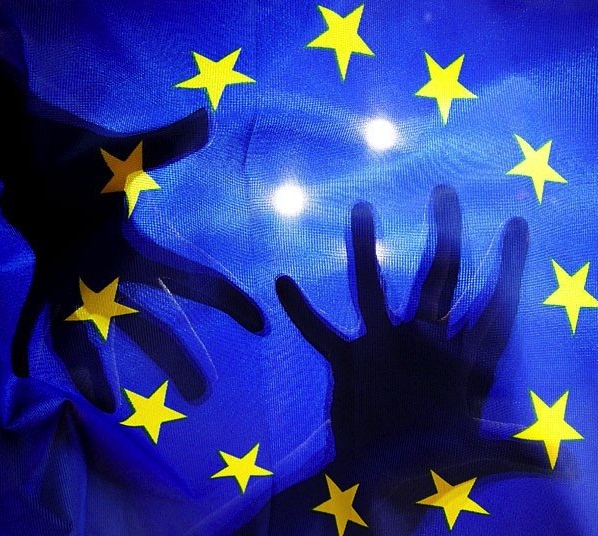 13
[Speaker Notes: As razões de uma política regional:
A União Europeia integra 272 regiões, marcadas pelas grandes disparidades económicas e sociais entre si.
Uma em cada quatro regiões tem um PIB (produto interno bruto) por habitante inferior em 75% à média da União Europeia com 27 Estados-Membros. 
Um dos objectivos centrais da UE é suprimir estas disparidades promovendo a convergência e a coesão económica e social.]
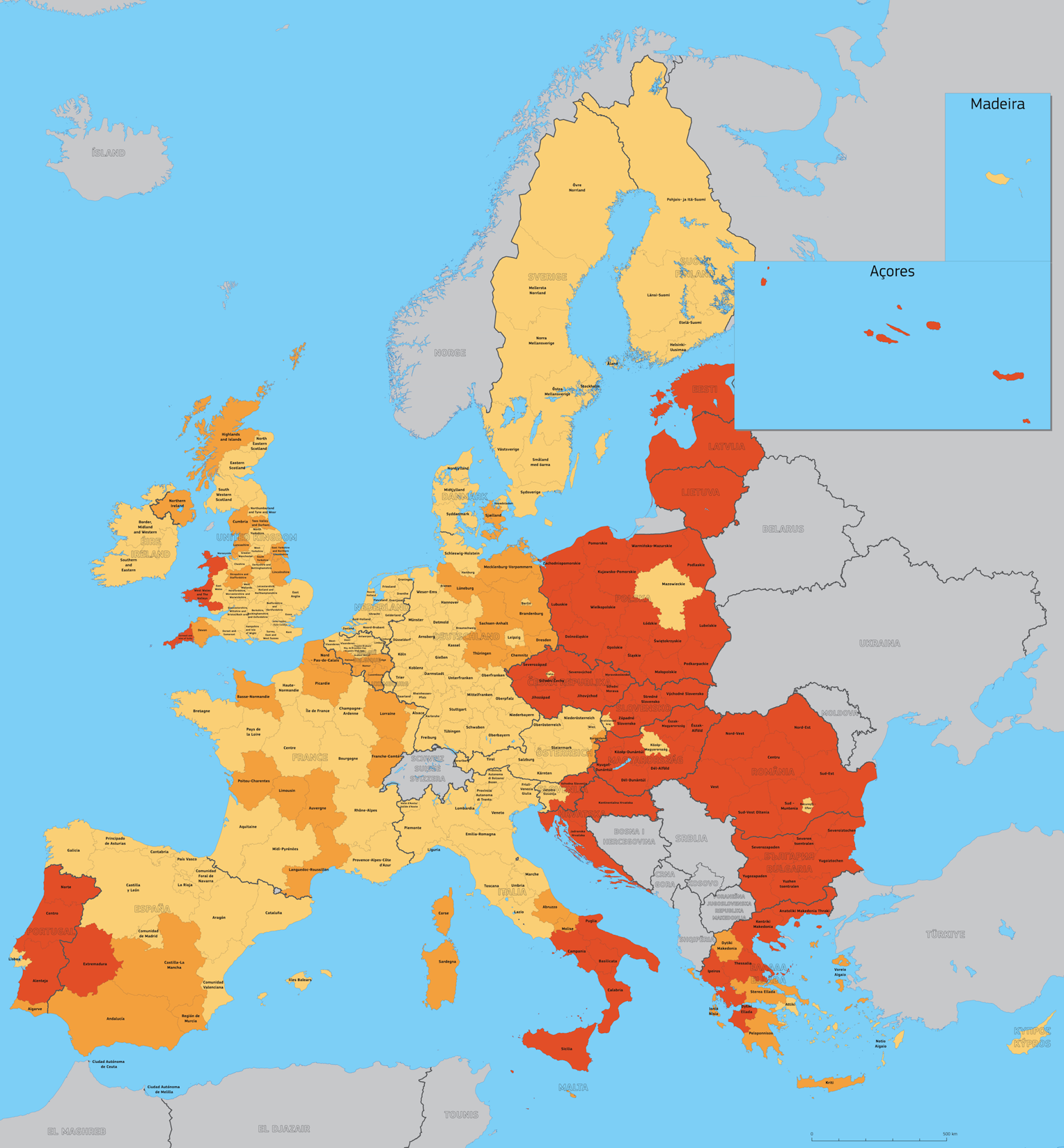 SIMULAÇÃO DE ELEGIBILIDADE (PIB/cabeça (PPC), índice UE27=100)
Regiões menos
desenvolvidas
Regiões em
transição
Regiões mais
desenvolvidas
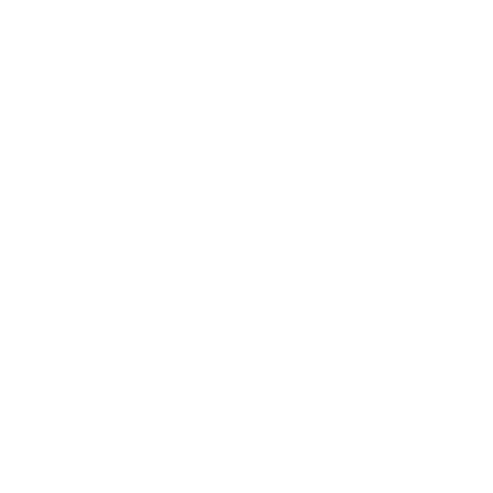 14
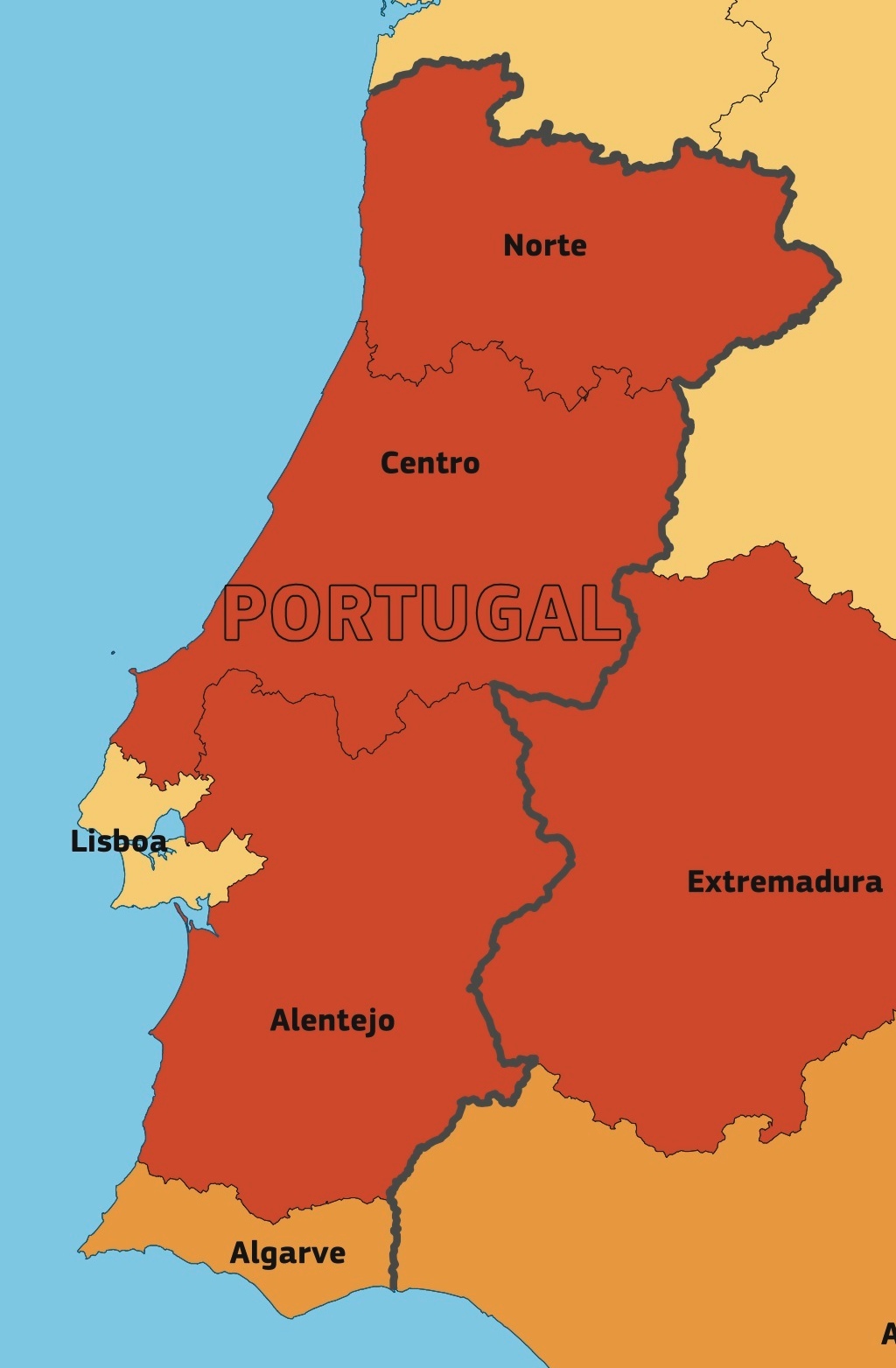 POLÍTICA DE COESÃOPORTUGAL
Regiões menos
desenvolvidas
Regiões em
transição
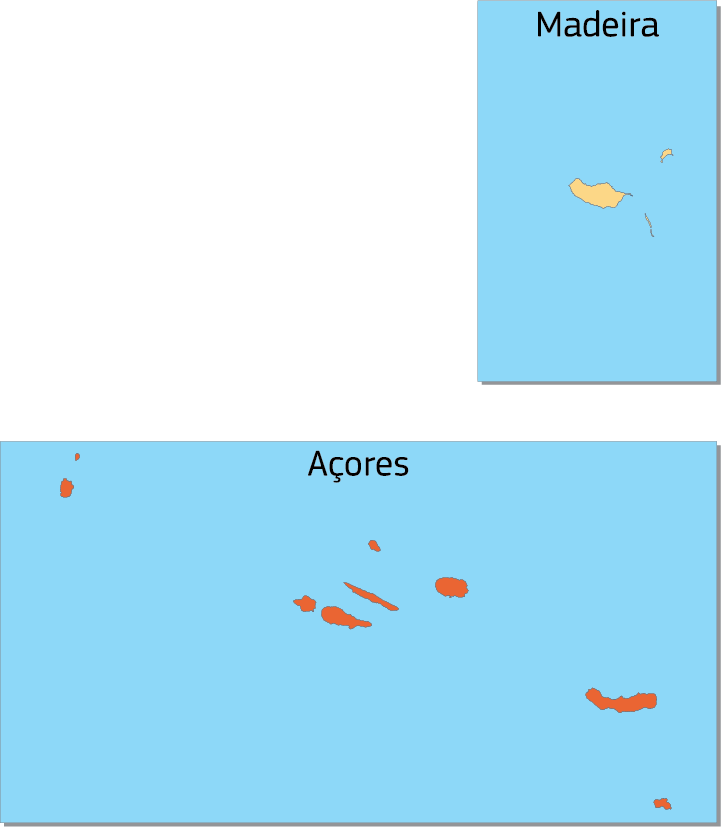 Regiões mais
desenvolvidas
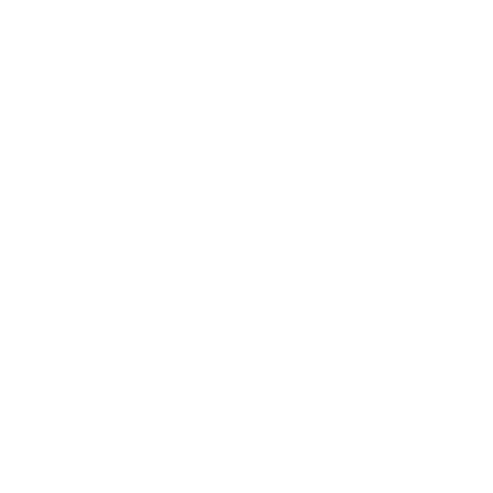 15
PIB PER CAPITAPOR NUTS II
16
TAXA MÁXIMA DE COFINANCIAMENTO
17
[Speaker Notes: 95% para o Fundo de Coesão 
Até 2016 passando depois a 85%;

95% para o FEDER e o FSE para o Norte, Centro, Alentejo e Açores e Madeira
Até 2016 passando depois a 85%;

70% para o Algarve 
Até 2016 passando depois a 60%;

60% para Lisboa 
Até 2016 passando depois a 50%;]
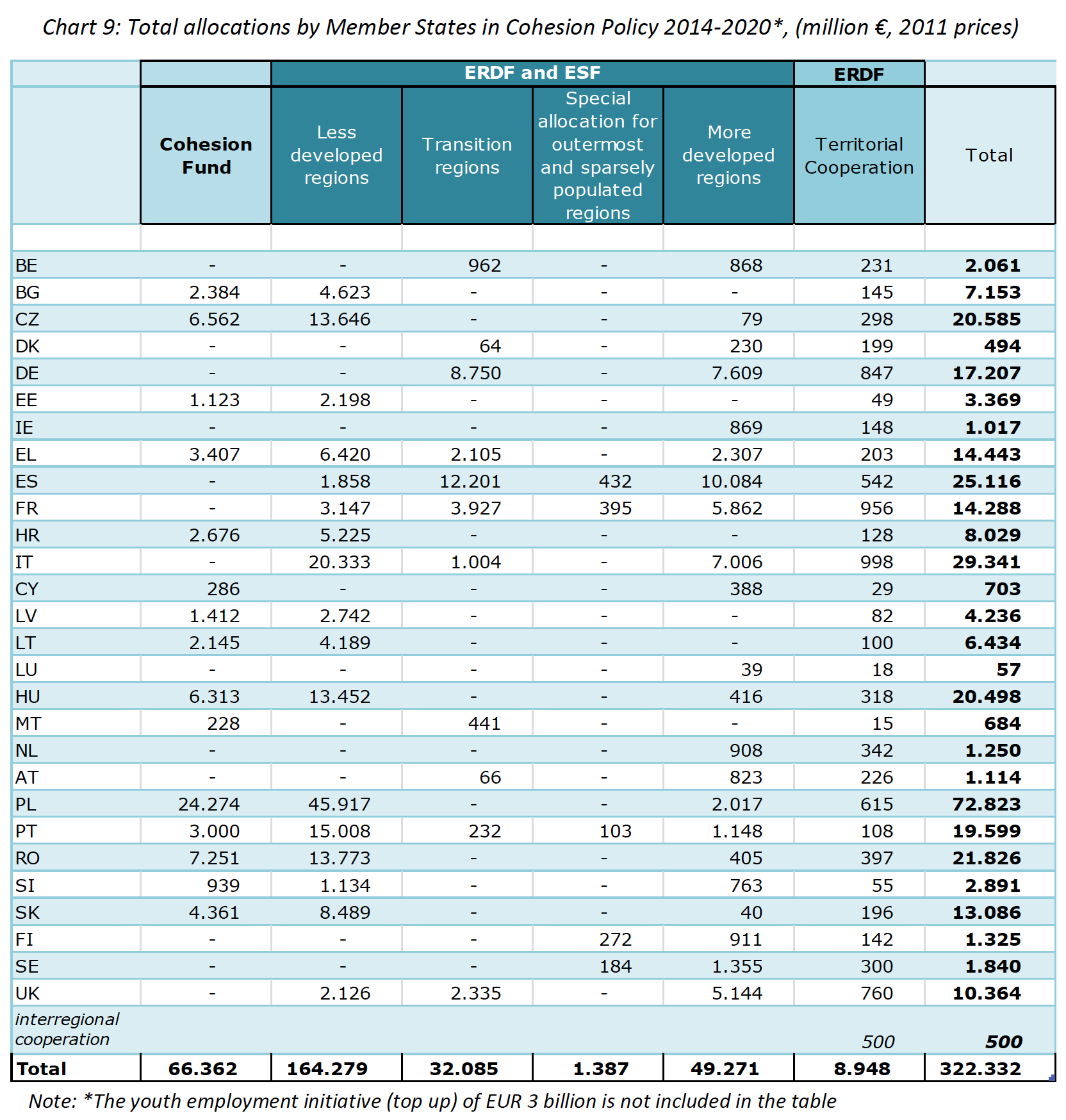 18
DESENVOLVIMENTO RURAL(FEADER)
3 600
Milhões de Euros

500 milhões a 100%
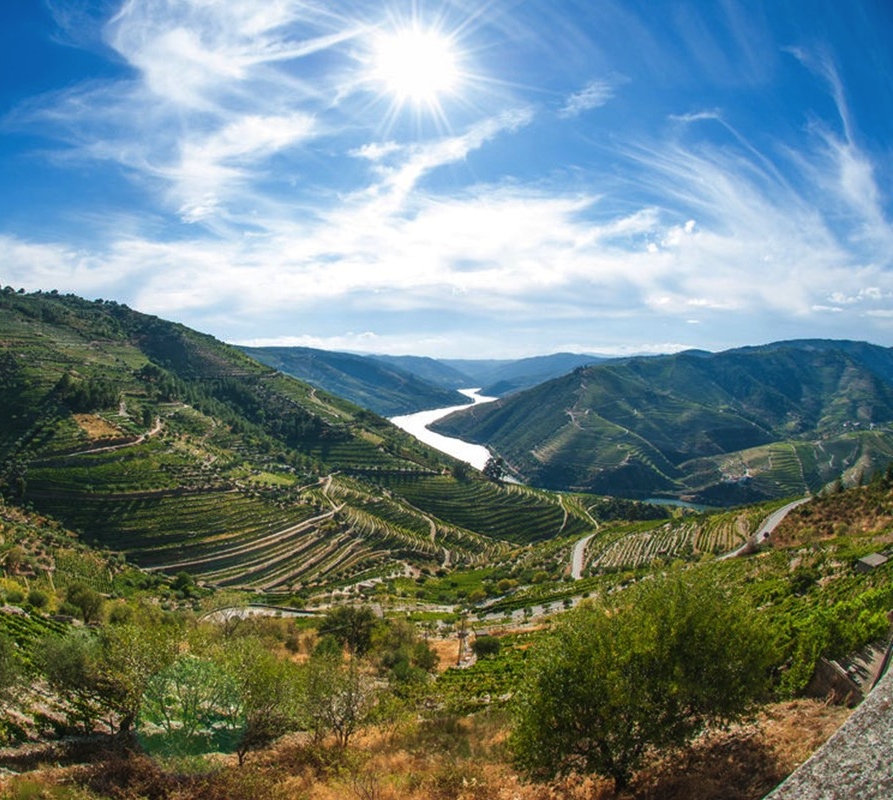 19
[Speaker Notes: 3.6 mil milhões de euros 
500 milhões a 100%

Nota: PAC no Total -  8100 milhões de euros  
3600 FEADER 
4500 Pilar I]
TAXA DE COFINANCIAMENTO
20
[Speaker Notes: 85% das despesas públicas elegíveis no Norte, Centro, Alentejo, Açores e Madeira 
Passando a 75% depois de 2016

73% das despesas públicas no Algarve
Passando a 63% depois de 2016

63% das despesas públicas elegíveis em Lisboa 
Passando a 53% depois de 2016]
QUADRO ESTRATÉGICO COMUMPORTUGAL
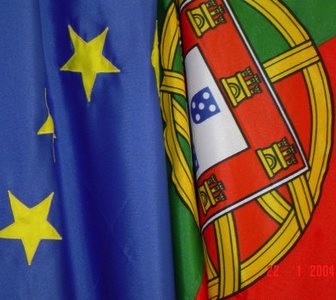 21
MATRIZ DE ESTRUTURAÇÃO TEMÁTICA
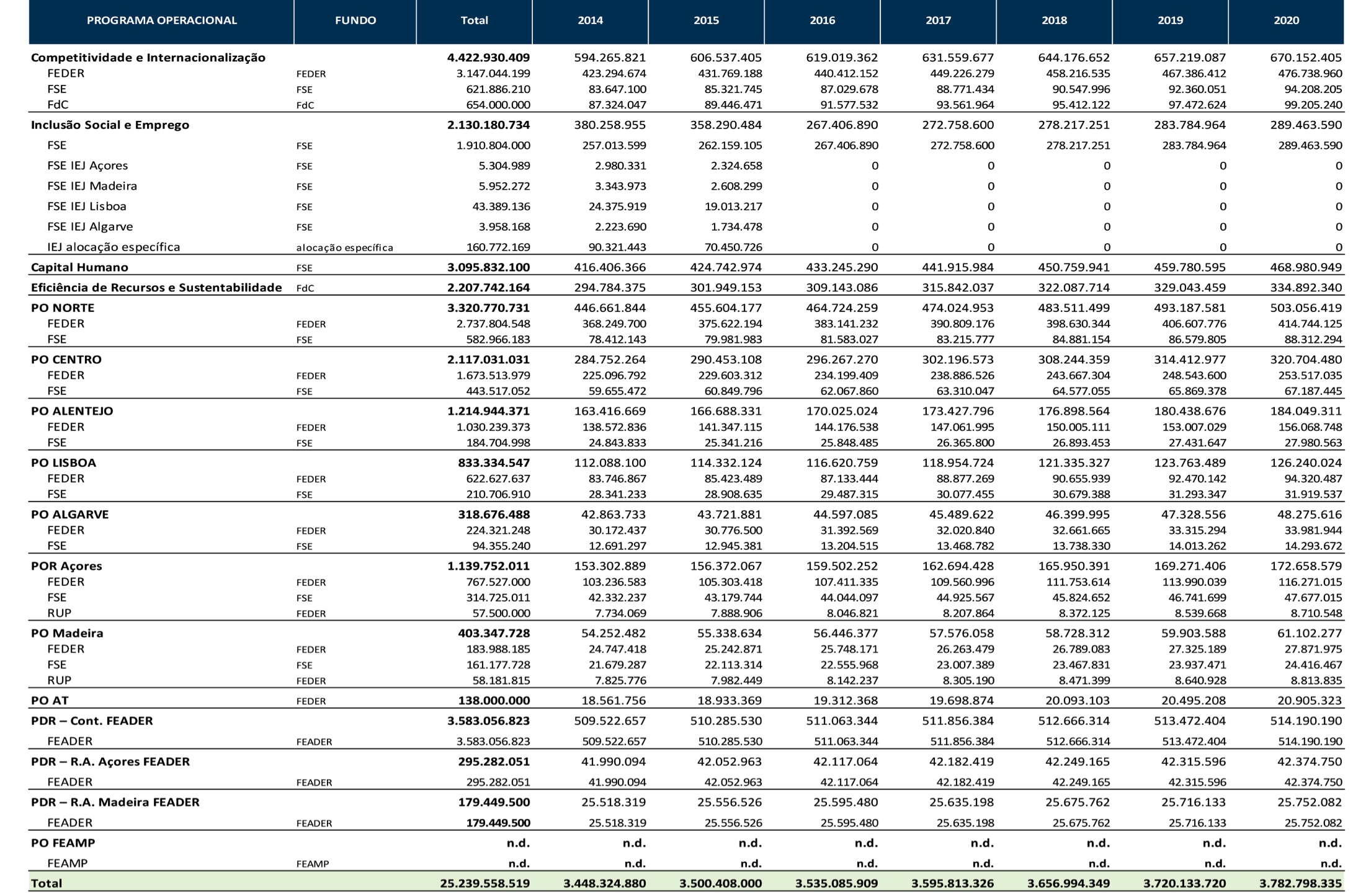 22
FUNDOS E PROGRAMAS
GALILEO€ 7 mil milhões
COPERNICUS/GMES€ 3.786 milhões
ITERInternational Thermonuclear Experimental Reator€ 2,7 mil milhões
Programa para o Emprego e Inovação Social€ 919 milhões
Erasmus +€ 14,7 mil milhões
Iniciativa Emprego dos Jovens€ 321 milhões para Portugal
A Europa para os cidadãos 2014/2020€ 229 milhões
Programa dos Consumidores€ 197 milhões
Life€ 3,4 mil milhões
Europa Criativa€ 1,4 mil milhões
COSME 2014-2020€ 2.300 milhões
HORIZONTE 2020€ 77 mil milhões
Conhecimento do meio marinho 2020
Programa de saúde para o crescimento 2014-2020€ 446 milhões
23
[Speaker Notes: GalileoMontante: 7 mil milhões de euros.

Copernicus/GMES (Vigilância Global do Ambiente e da Segurança)Montante: 3.786 milhões de euros

ITER - International Thermonuclear Experimental ReatorMontante: 2,7 mil milhões de euros.

Programa para o Emprego e Inovação Social-Progress   -EURES    -Instrumento de microfinanciamento ProgressMontante: 919 milhões de euros.

Erasmus +Montante: 14,7 mil milhões de euros

Iniciativa para o Emprego dos JovensMontante: 321 milhões de euros para Portugal

A Europa para os cidadãos 2014/2020Montante: 229 milhões de euros

Programa dos ConsumidoresMontante: 197 milhões de euros

LifeMontante: 3,4 mil milhões de euros

Europa CriativaMontante: 1,4 mil milhões de euros.

COSME 2014-2020Montante: 2.300 milhões de euros.

Horizonte 2020Montante: 77 mil milhões de euros.

Conhecimento do meio marinho 2020Pretende reunir dados sobre o meio marinho provenientes de diferentes fontes com o objetivo de ajudar a indústria, as autoridades públicas e os investigadores

Programa de saúde para o crescimento 2014-2020Montante: 446 milhões de euros]
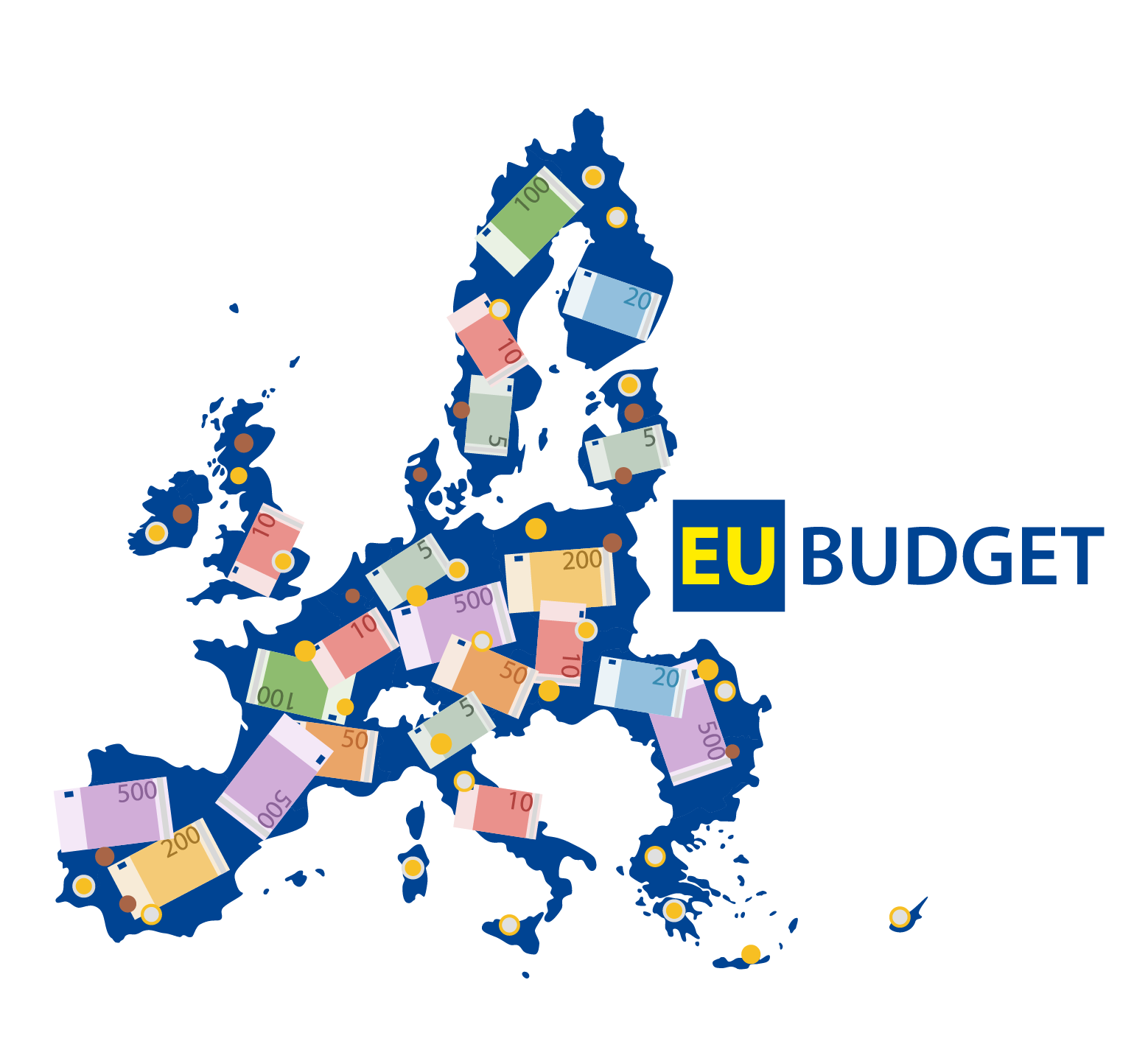 ORÇAMENTO DA UE							EPERSPETIVASFINANCEIRAS
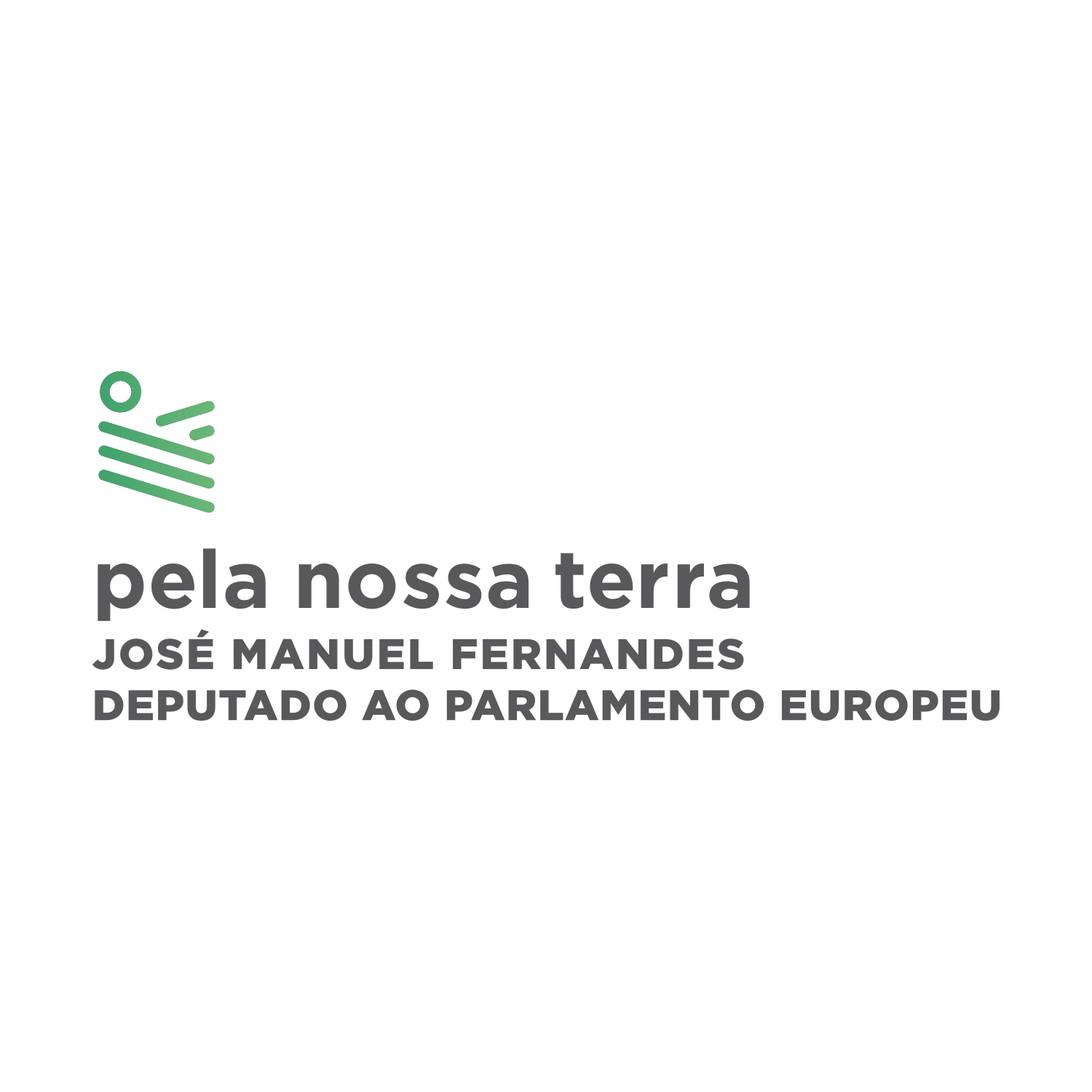 facebook.com/jmfernandes.eu